DIVI-Intensivregister
Mit Stand 19.05.2021 werden 3.735  COVID-19-Patienten auf Intensivstationen (der ca. 1.300 Akutkrankenhäuser) behandelt. 
In fast allen Bundesländern ist ein Rückgang der COVID-ITS-Belegung zu sehen
Rückgang in allen Behandlungsgruppen, mit stärkerer Reduktion der Behandlungsgruppen der ‚leichteren‘ respiratorischen Behandlung
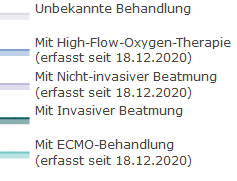 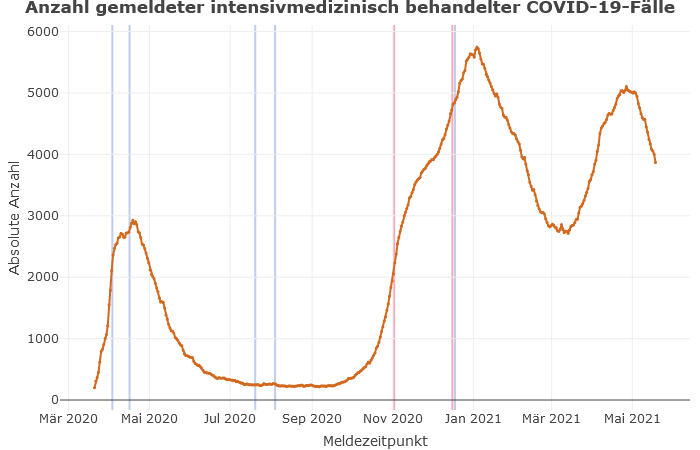 5.762
Lock-Down
Lock-Down
Behandlung COVID-19: Schweregrad
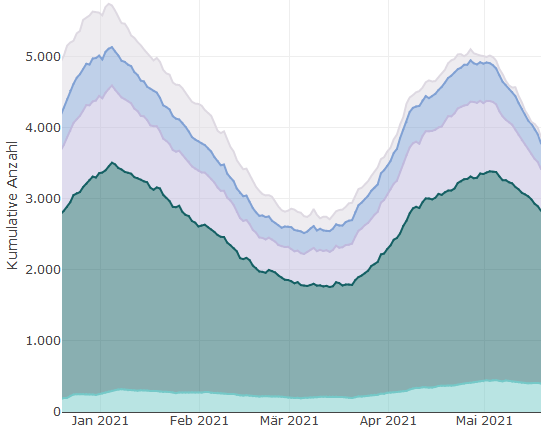 3.735
1
Datenstand: 19.05.2021
[Speaker Notes: Vorwoche: 4.377 Fälle]
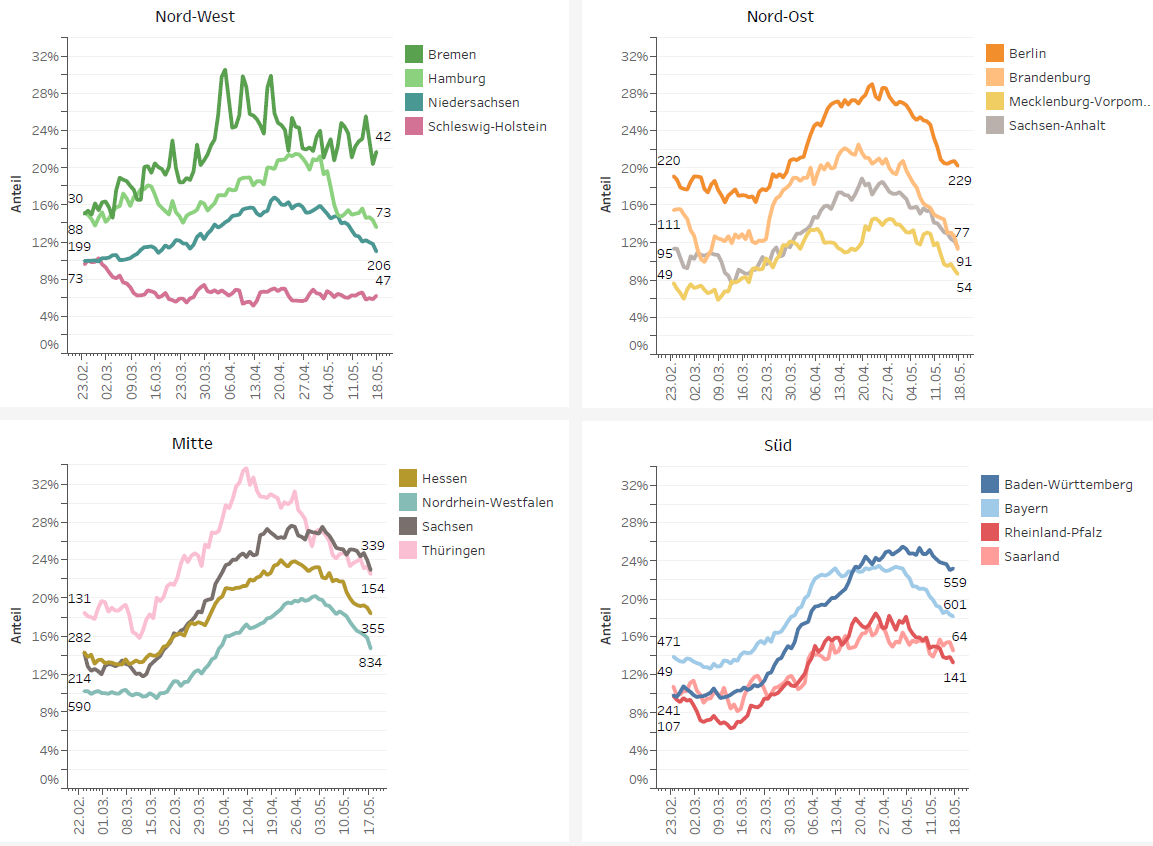 Anteil der COVID-19-Patient*innen an der Gesamtzahl betreibbarer ITS-Betten
Datenstand: 18.05.2021
[Speaker Notes: In 9 Bundesländern liegt der Anteil von COVID-19-Patient*innen an ITS-Betten über 20% (jedes 5.Bett)]
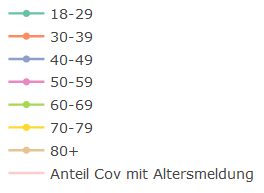 Altersgruppen Entwicklung  (abs. Anzahl)
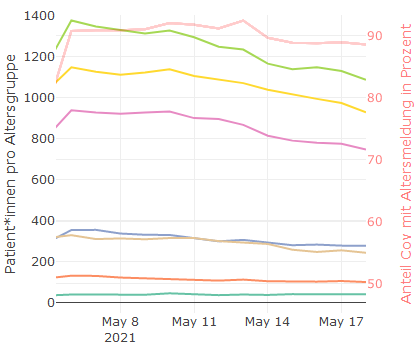 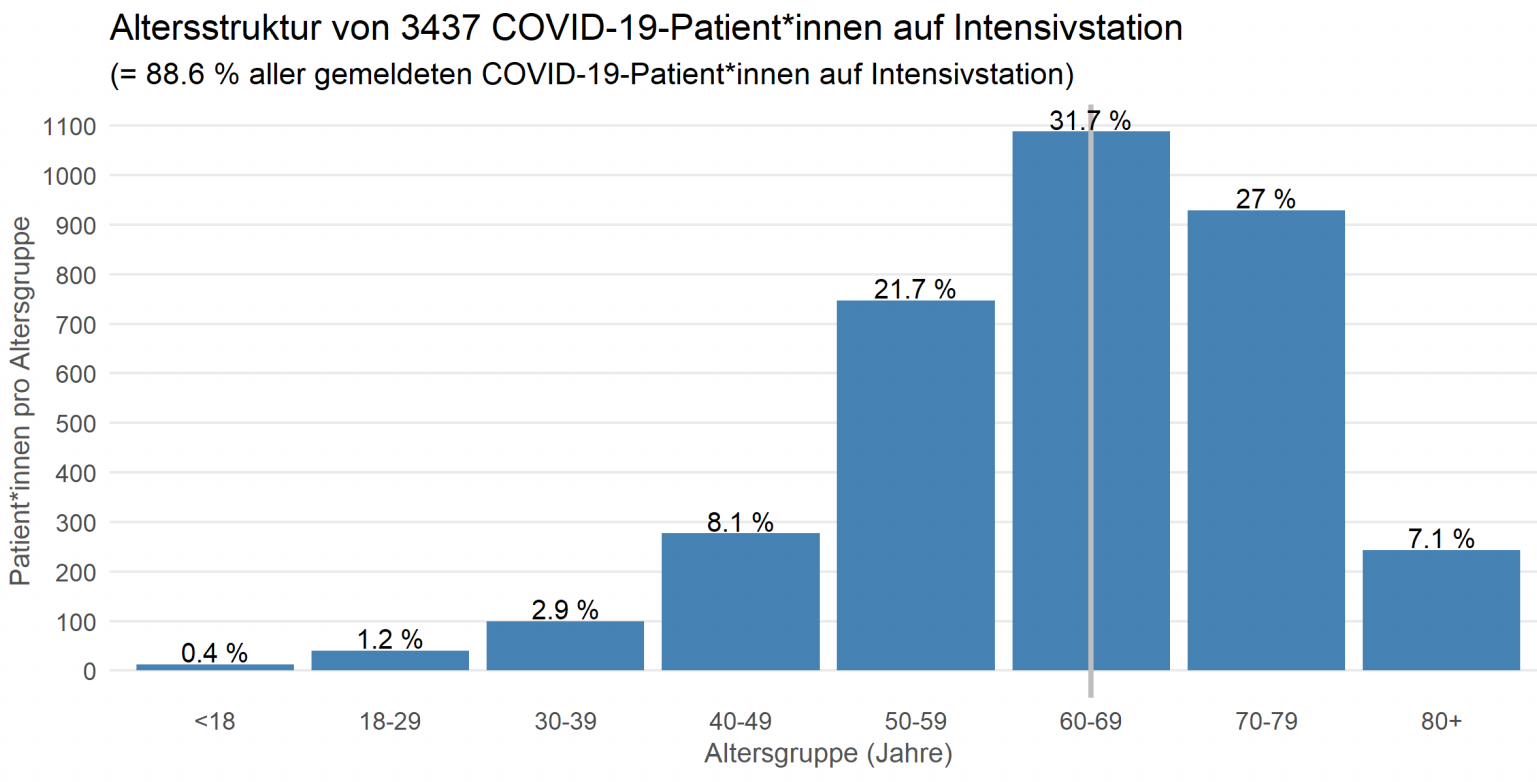 Altersgruppe < 18 (Kinder)
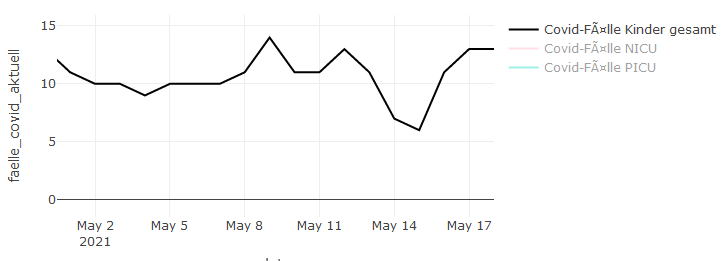 [Speaker Notes: 33,3%  unter 60 Jahre
35,9%  über 70 Jahre]
COVID-19-Belegung und Belastung
Gesamtbelegung schwere Fälle Peak 3.Welle über Peak 2. Welle
Belegung (Covid + Non-Covid) vs. freie Beatmungskapazitäten
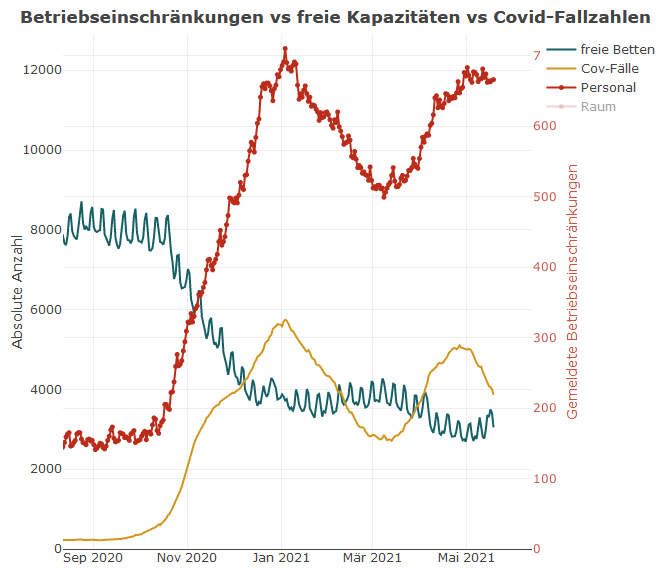 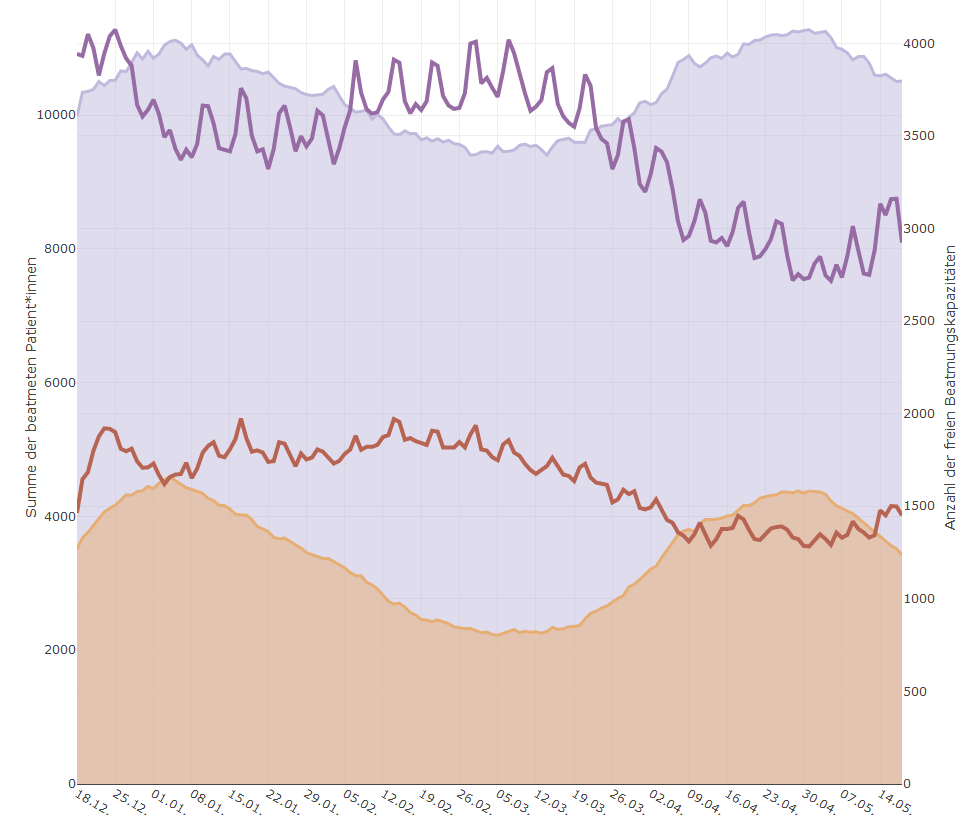 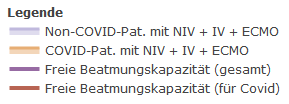 4
19.05.21
SPoCK: Prognosen intensivpflichtiger COVID-19-Patient*innen
Deutschland
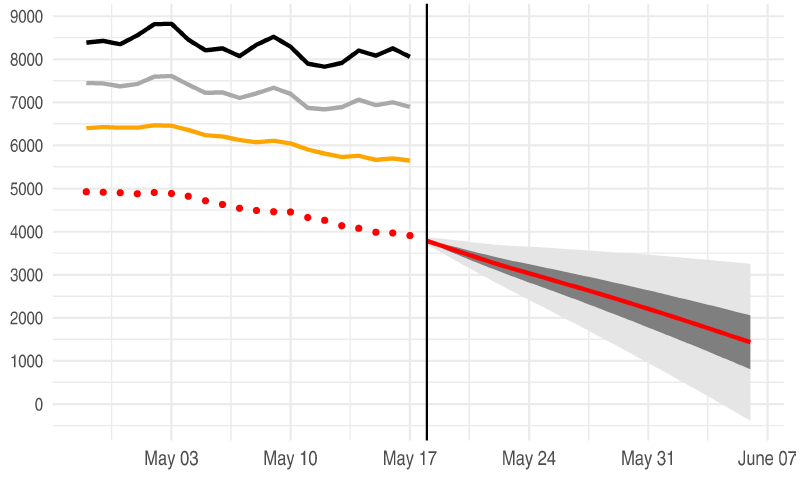 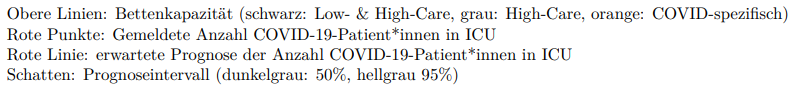 Länder (nach Kleeblättern) mit Kapazitäts-Prognosen:
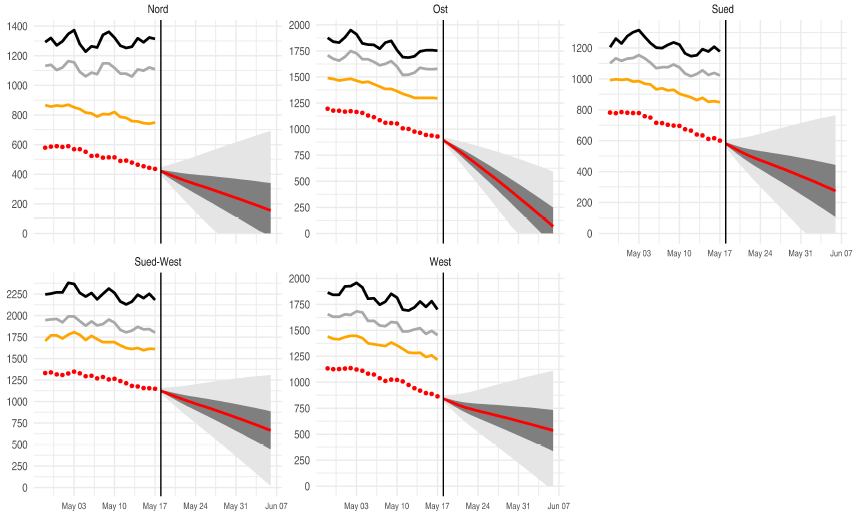 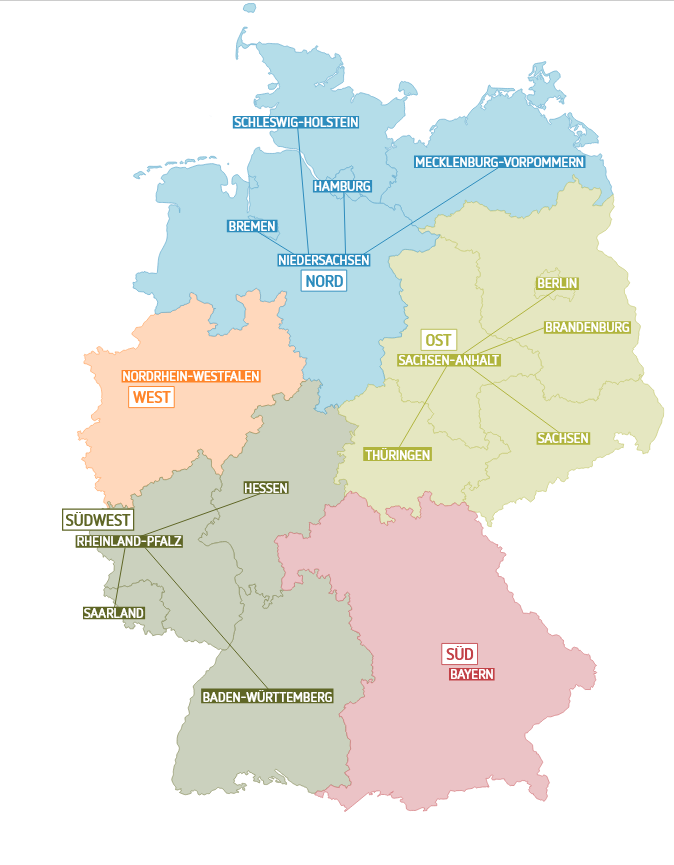 Kleeblatt Zuordnungen